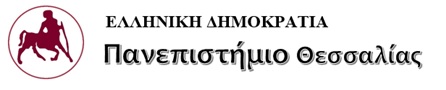 Εισαγωγή στη βαρηκοΐα - κώφωση
Μάγδα Νικολαραΐζη
Σχολή Ανθρωπιστικών και Κοινωνικών Επιστημών  Παιδαγωγικό Τμήμα Ειδικής Αγωγής
Γνωρίζω τα κωφά και βαρήκοα άτομα
Μάγδα Νικολαραΐζη
Αν. Καθηγήτρια Ειδικής Αγωγής-Αγωγής κωφών
1η ενότητα
Ορισμοί
κωφό άτομο

Με ή χωρίς ακουστικά δεν αντιλαμβάνεται την ομιλία με την ακοή του μόνο.
 Χρησιμοποιεί κυρίως οπτικά ερεθίσματα για να επικοινωνήσει (περίπου > 70dB).
Ορισμοί
βαρήκοο άτομο
Με ή χωρίς ακουστικά δυσκολεύεται να κατανοήσει την ομιλία μόνο με την ακοή (περίπου 35-69 dB).
Μπορεί να χρησιμοποιήσει οπτικά και ακουστικά ερεθίσματα για να επικοινωνήσει.
http://ebooks.edu.gr/modules/ebook/show.php/DSGL-A105/321/2155,7813/
Βιολογία Α Γενικού Λυκείου Κεφάλαιο 10 Ενότητα 6 Η δομή του αυτιού
Τύπος απώλειας ακοής
Αγωγιμότητας
Ανιούσα κλίση της ακουομετρικής καμπύλης
Περισσότερα ακουστικά υπολείμματα στις υψηλές συχνότητες
Νευροαισθητηριακή
Επίπεδη ή κατιούσα ακουομετρική καμπύλη 
Περισσότερα ακουστικά υπολείμματα στις υψηλές συχνότητες
Η κοινότητα των Κωφών
Μία ομάδα ανθρώπων (κωφά, βαρήκοα και ακούοντα) με κοινή γλώσσα, κοινές αξίες και κοινό τρόπο αλληλεπίδρασης.
Χρήση οπτικοκινητικής γλώσσας.
Διαφοροποίηση από άλλες ομάδες ατόμων με ειδικές ανάγκες.
Μέλη της δικής τους κοινότητας, αλλά ανήκουν και στην ευρύτερη κοινωνία.
2η ενότητα
Ετερογενής πληθυσμός
Ετερογενής πληθυσμόςΑκουολογικοί παράγοντες
Ηλικία εμφάνισης απώλειας ακοής (προγλωσσική ή μεταγλωσσική απώλεια ακοής)
Ηλικία διάγνωσης απώλεια ακοής 
Βαθμός απώλειας  ακοής
Είδος  ακουστικής υποστήριξης (ακουστικά, κοχλιακά εμφυτεύματα)  Βαθμός λειτουργικής ακοής
Μέθοδοι διάγνωσης της απώλειας της ακοής
Αντικειμενική ακουομετρία
Υποκειμενική ακουομετρία
Τονική ακουομετρία
Ομιλητική ακουομετρία
Ανιχνευτική ακουομετρία
Παιχνιδοακουομετρία
Τυμπανομετρία
Προκλητά δυναμικά
Οτοακουστικές εκπομπές
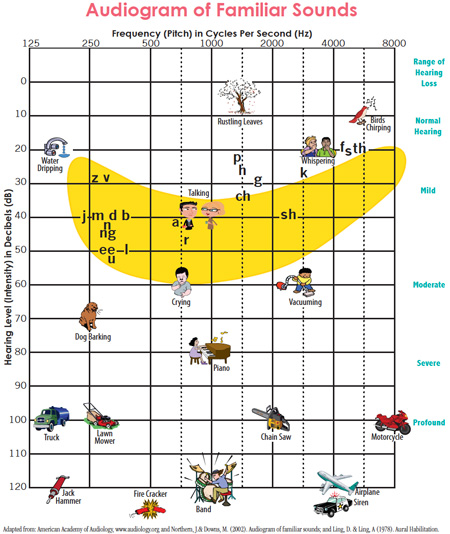 http://hearinggreen.net/?attachment_id=36
Γιατί τα ακουολογικά κριτήρια για τα παιδιά είναι πιο αυστηρά;
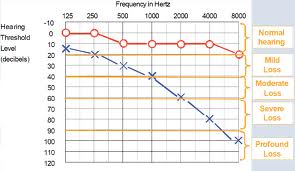 http://www.hearnet.org.au/hearing-health/getting-help/
Τύποι ακουστικών
Οπισθοωτιαία
Ενδοωτιαία
Ενδοκαναλικά
d
http://www.houseofhearing.co.nz/models.html
Συστήματα για τη βελτίωση της πρόσληψης 
και διάκρισης ήχων
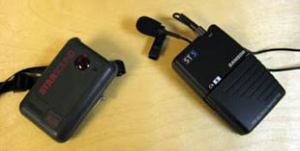 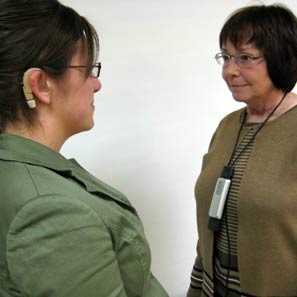 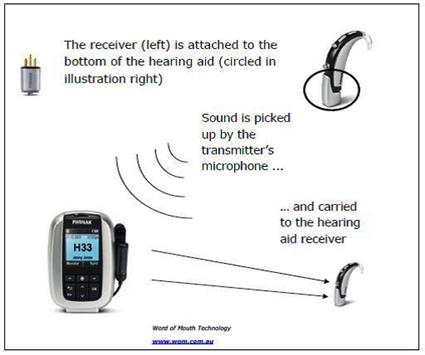 http://www.chha-calgary.ca/hearing-loss/managing-hearing-loss/assistive-listening-devices/
http://www.deafblindinformation.org.au/acquired-deafblindness/equipment-assistive-devices/listening-devices
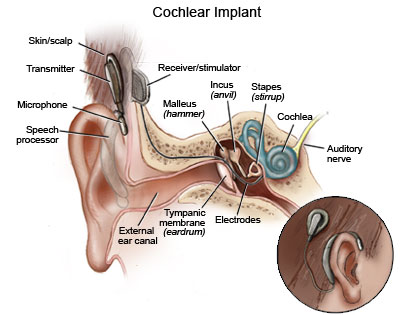 Πομπός
Δέκτης/πηνίο
Μικρόφωνο
Επεξεργαστής ήχων/ομιλίας
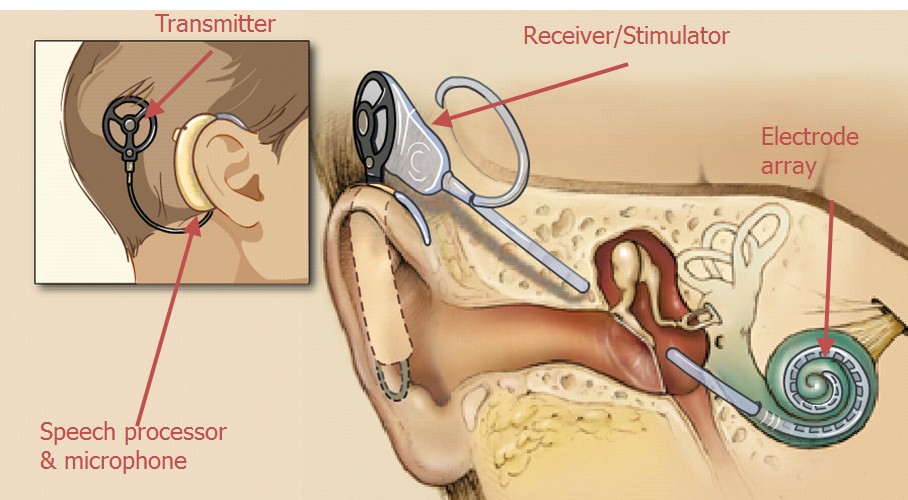 Ηλεκτρόδια
http://www.mrc-cbu.cam.ac.uk/improving-health-and-wellbeing/cochlear-implant/
http://www.baycare.net/blog/2014/february/what-is-a-cochlear-implant
Τα μέρη ενός κοχλιακού εμφυτεύματος
Το εξωτερικό τμήμα
Μικρόφωνο:  προσλαμβάνει τους ήχους
Επεξεργαστής ήχων/ομιλίας: φιλτράρει και κωδικοποιεί τους ήχους
Πηνίο: τα επεξεργασμένα σήματα μεταδίδονται στο εσωτερικό τμήμα (ηλεκτρόδια) μέσα από ένα πηνίο.

Το εσωτερικό τμήμα
Πηνίο (δέκτης): το εσωτερικό πηνίο συνδέεται με το εξωτερικό με τη βοήθεια ενός μαγνήτη που τοποθετείται στη θέση του δέκτη
Ηλεκτρόδια:  το σήμα με τα δεδομένα και την απαραίτητη ενέργεια μεταφέρονται με τη μορφή ηλεκρομαγνητικών κυμάτων στο εμφύτευμα
3η ενότητα
Ετερογενής πληθυσμόςΟικογένεια
Το 90% των κωφών παιδιών έχει ακούοντες γονείς
Εμπειρίες και στάσεις αναφορικά με το κ/β άτομο
Επικοινωνία μέσα από μία νοηματική γλώσσα
Επικοινωνία μέσα από μία ομιλούμενη γλώσσα
Έγκαιρη παρέμβαση
Πληροφορίες και συναισθηματική υποστήριξη
Αλληλεπίδραση των κωφών παιδιών με όλα τα μέλη της οικογένειας
Γλωσσική, κοινωνική και γνωστική εξέλιξη των κωφών παιδιών.
Πληροφόρηση
Μονόπλευρη, ελλιπής και παραποιημένη πληροφόρηση
Κοινωνικές στάσεις, αξίες και προσωπικές απόψεις ειδικών
Λειτουργία του συστήματος
Οι γονείς ως παθητικοί δέκτες, έλλειψη ενδυνάμωσης γονέων
Τι προϋπάρχει στην οικογένεια;
Πολιτισμική ταυτότητα της οικογένειας
Η γλώσσα που χρησιμοποιεί η οικογένεια
Το σύστημα αξιών
Η κοινωνική τάξη στην οποία ανήκει
Η οικονομική της κατάσταση
Παράδειγμα: Εάν είμαι συμφιλιωμένος με την πραγματικότητα της ζωής, αντιμετωπίζω κάθε νέα κατάσταση με τη ψυχική και σωματική ενέργεια που απαιτείται για να μεγαλώσω το παιδί μου
Οι απόψεις και οι προσδοκίες των γονέων διαμορφώνονται ανάλογα με τις στάσεις και τις αξίες της κοινωνίας
Προσωπική τραγωδία, απομόνωση για τους γονείς



Επικοινωνία στα Ελληνικά
Γλωσσική και κοινωνική εμπειρία




Επικοινωνία στην ΕΝΓ
4η ενότητα
Μέθοδοι Επικοινωνίας
Ολική Επικοινωνία (Total Communication)
Ξεκίνησε ως φιλοσοφία που αξιοποιεί διαφορετικούς τρόπους επικοινωνίας (δακτυλικό αλφάβητο, νοήματα, προφορικός λόγος, ανάγνωσς ομιλίας ή χειλεανάγνωσης
Μία πιο στενή περιγραφή της περιλαμβάνει την ταυτόχρονη χρήση του προφορικού λόγου και των νοημάτων
Ακολουθείται η δομή της ομιλούμενης γλώσσας
Προφορική μέθοδος (Natural auralism)
Ομιλούμενη γλώσσα
Λειτουργική ακοή
Χειλεανάγνωση (lipreading) - ανάγνωση ομιλίας (speechreading)
Χειρονομίες
Διγλωσσία (Bilingulism)
Η εκμάθηση μίας νοηματικής γλώσσας και στη συνέχεια η εκμάθηση της Ελληνικής μέσα από τον γραπτό λόγο
Διαχωρισμός των δύο γλωσσών και υιοθέτηση των γλωσσικών κανόνων της κάθε γλώσσας
Γνώση Ελληνικής Nοηματικής Γλώσσας
Κάποια κ/β άτομα επικοινωνούν στην ΕΝΓ, ενώ άλλα άτομα νοηματίζουν και ταυτόχρονα μιλούν.
Η γνώση της ΕΝΓ και των τρόπων χρήσης της σημαντική  είτε για την επικοινωνία στη ΕΝΓ είτε για την ταυτόχρονη χρήση προφορικού λόγου και νοημάτων.
Βασικές αρχές επικοινωνίας
Έλξη της οπτικής επαφής 
Διατήρηση της οπτικής προσοχής 
Δεν γυρνάω την πλάτη μου όταν μιλάω ή νοηματίζω
Το πρόσωπο του ομιλητή είναι φωτισμένο
Επαναλαμβάνω αυτά που λένε οι ακούοντες
Βασικές αρχές επικοινωνίας
Φυσιολογικός τρόπος άρθρωσης
Κανονικός ρυθμός  ομιλίας
Μικρός όγκος πληροφοριών
Παύσεις 
Απλές προτάσεις
Γραπτός λόγος
Η χειλεανάγνωση
Η οπτική παρακολούθηση της ομιλίας είναι κουραστική και δύσκολη εξαιτίας ποικίλων παραγόντων
Οπτική ομοιότητα των λέξεων κατά την εκφορά τους 
Εξωτερικά χαρακτηριστικά (μουστάκι, μούσι), κίνηση του συνομιλητή 
Περιβαλλοντικές συνθήκες (απόσταση από τον συνομιλητή φωτισμός)
Άγνωστες λέξεις
Συνεχής ροή λόγου
Βασικές αρχές επικοινωνίας
Εάν ένα κ/β άτομο παρακολουθεί ένα άλλο άτομο να μιλάει δεν προσλαμβάνει και καταλαμβάνει εύκολα αυτά που λέει 
Τα κ/β άτομα, ακόμη και εάν είναι εξοικειωμένα με τη χειλεανάγνωση, μπορούν να προσλάβουν το 30%-40% αυτών που λένε οι ακούοντες μέσα από την οπτική παρακολούθηση της ομιλίας 
Το υψηλό γλωσσικό επίπεδο και η καλή λειτουργική ακοή σε συνδυασμό με την οπτική παρακολούθηση του στόματος διευκολύνει την πρόσληψη της ομιλίας
5η ενότητα
Ετερογενής πληθυσμόςΣχολείο
Γενικό ή ειδικό σχολείο κωφών και βαρήκοων μαθητών
Μέθοδος επικοινωνίας
Κωφοί ή/και ακούοντες εκπαιδευτικοί
Κωφά ή/και ακούοντα παιδιά
Γενικό ή ειδικό σχολείο κωφών/βαρήκοων μαθητών
Ποια εκπαιδευτική δομή είναι κατάλληλη για τους μαθητές με αναπηρίες ή/και ειδικές εκπαιδευτικές ανάγκες;
Δεν υπάρχει μία κατάλληλη δομή
Επιλογή της κατάλληλης δομής
Αξιολόγηση της καταλληλότητας της δομής
Επιλογή εκπαιδευτικής δομής
Ειδικά σχολεία κωφών και βαρήκοων
Μαθησιακό περιβάλλον και διδασκαλία που απευθύνεται σε κωφούς/βαρήκοους μαθητές
Κοινή γλώσσα στην τάξη, στην αυλή και σε άλλες εκδηλώσεις
Μικρές ομάδες, στον ίδιο χώρο με τα υπόλοιπα παιδιά

Ολική επικοινωνία, Διγλωσσία, Προφορική μέθοδος
Έχουν μεγάλη ιστορία και έχουν παίξει καθοριστικό ρόλο για την κουλτούρα των Κωφών
Ε.Ν.Γ.
Κωφοί ενήλικες/ εκπαιδευτικοί
Αλληλεπίδραση με κωφά παιδιά
Αυτοεκτίμηση

 Διαμονή στο σχολείο (οικοτροφείο)/ημερήσια
Γενικά σχολεία
Ενταξιακή πολιτική
Κοινή εκπαίδευση με τα ακούοντα παιδιά με ή χωρίς παροχή ειδικών υποστηρικτικών υπηρεσιών (παράλληλη στήριξη, διερμηνεία κτλ)
Μερική παρακολούθηση της γενικής τάξης και του τμήματος ένταξης.
Είναι σημαντική η παρακολούθηση του γενικού σχολείου; 
Κοινωνική και μαθησιακή συμμετοχή-πρόσβαση
Ταυτότητα
Διαμόρφωση ταυτότητας ανάλογα με τις τις εμπειρίες μέσα στο οικογενειακό και σχολικό περιβάλλον. 
Επαφή με άλλα κωφά άτομα και επικοινωνία σε μία νοηματική γλώσσα συμβάλλει στη διαμόρφωση της ταυτότητας Κωφού
Επαφή με ακούοντα άτομα και προφορική επικοινωνία συμβάλλει στη διαμόρφωση ταυτότητας ακουόντων
Ταυτότητα
Τα κ/β άτομα με δι-πολιτισμική ταυτότητα συναναστρέφονται με άνεση με ακούοντες και με Κωφούς και να επικοινωνούν σε μία ομιλούμενη ή σε μία νοηματική γλώσσα.
Τα κ/β άτομα που νιώθουν περιθωριοποιημένοι, δεν έχουν κάποια ταυτότητα, δεν νιώθουν άνετα όταν συναναστρέφονται με ακούονταν ή με κωφά άτομα ή όταν επικοινωνούν σε μία ομιλούμενη ή σε μία νοηματική γλώσσα
ΠρόσβασηΕμπόδια
Γνώσεις
Αριθμός ατόμων που επικοινωνούν
Διερμηνείς
Ροή πληροφοριών
Διαφοροποίηση
Τεχνολογικά βοηθήματα
ΠρόσβασηΑτομικά χαρακτηριστικά κ/β ατόμων
Γλωσσικές δεξιότητες
Κοινωνικές δεξιότητες
Γνωστικές δεξιότητες
Μαθησιακές δεξιότητες
Γενικά χαρακτηριστικά
Διαμόρφωση φυσικού περιβάλλοντος
Οπτικό εκπαιδευτικό υλικό
Ετερογενή γλωσσικές και μαθησιακές δεξιότητες και διαφορετικός τρόπος επεξεργασίας της πληροφορίας
Τα κ/β άτομα έχουν εύκολη και ολοκληρωμένη πρόσβαση στην πληροφορία μέσα από την όραση
Οπτικοί τρόποι για την παρουσίαση της πληροφορίας (π.χ. δομή του μουσείου, τι περιλαμβάνει μία έκθεση, πληροφορίες για το έκθεμα)
Οπτικό υλικό
Χρηματοδότηση
Το παρόν εκπαιδευτικό υλικό έχει αναπτυχθεί στo πλαίσιo του εκπαιδευτικού έργου του διδάσκοντα.
Το έργο «Ανοικτά Ακαδημαϊκά Μαθήματα στο Πανεπιστήμιο Αθηνών» έχει χρηματοδοτήσει μόνο την αναδιαμόρφωση του εκπαιδευτικού υλικού. 
Το έργο υλοποιείται στο πλαίσιο του Επιχειρησιακού Προγράμματος «Εκπαίδευση και Δια Βίου Μάθηση» και συγχρηματοδοτείται από την Ευρωπαϊκή Ένωση (Ευρωπαϊκό Κοινωνικό Ταμείο) και από εθνικούς πόρους.
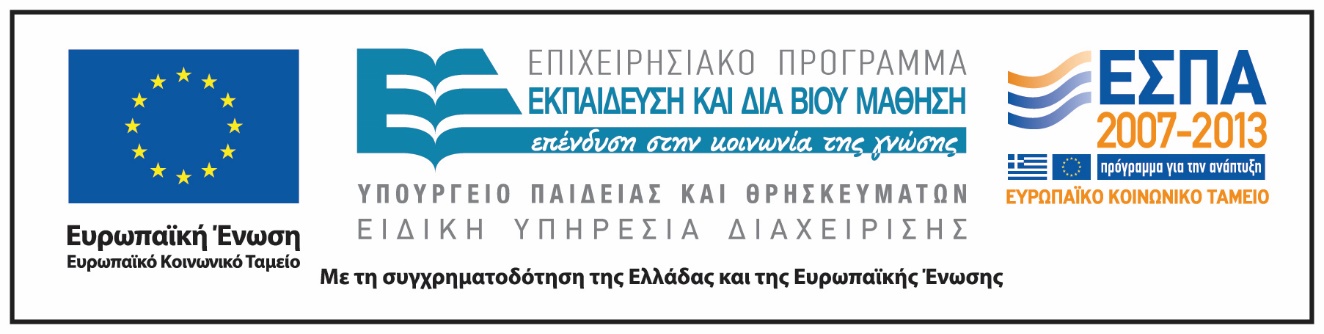 Σημείωμα Αδειοδότησης
Το παρόν υλικό διατίθεται με τους όρους της άδειας χρήσης Creative Commons Αναφορά, Μη Εμπορική Χρήση Παρόμοια Διανομή 4.0 [1] ή μεταγενέστερη, Διεθνής Έκδοση.   Εξαιρούνται τα αυτοτελή έργα τρίτων π.χ. φωτογραφίες, διαγράμματα κ.λ.π.,  τα οποία εμπεριέχονται σε αυτό και τα οποία αναφέρονται μαζί με τους όρους χρήσης τους στο «Σημείωμα Χρήσης Έργων Τρίτων».
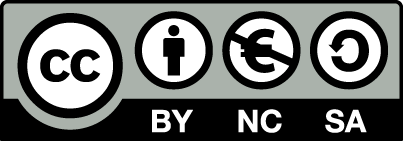 [1] http://creativecommons.org/licenses/by-nc-sa/4.0/ 

Ως Μη Εμπορική ορίζεται η χρήση:
που δεν περιλαμβάνει άμεσο ή έμμεσο οικονομικό όφελος από την χρήση του έργου, για το διανομέα του έργου και αδειοδόχο
που δεν περιλαμβάνει οικονομική συναλλαγή ως προϋπόθεση για τη χρήση ή πρόσβαση στο έργο
που δεν προσπορίζει στο διανομέα του έργου και αδειοδόχο έμμεσο οικονομικό όφελος (π.χ. διαφημίσεις) από την προβολή του έργου σε διαδικτυακό τόπο

Ο δικαιούχος μπορεί να παρέχει στον αδειοδόχο ξεχωριστή άδεια να χρησιμοποιεί το έργο για εμπορική χρήση, εφόσον αυτό του ζητηθεί.
Σημείωμα Χρήσης Έργων Τρίτων
Το Έργο αυτό κάνει χρήση των ακόλουθων έργων:
Εικόνες/Φωτογραφίες

Τα εν λόγω έργα έχουν ανακτηθεί από το διαδίκτυο για εκπαιδευτικούς σκοπούς